EXPAND 
TRAINING OPTIONS FOR YOUR CUSTOMERS
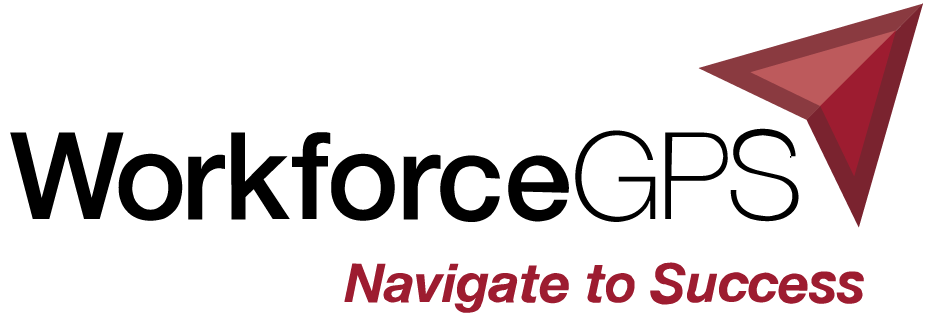 AGENDA
Brief CareerOneStop Overview

CareerOneStop Tools & Content

Questions
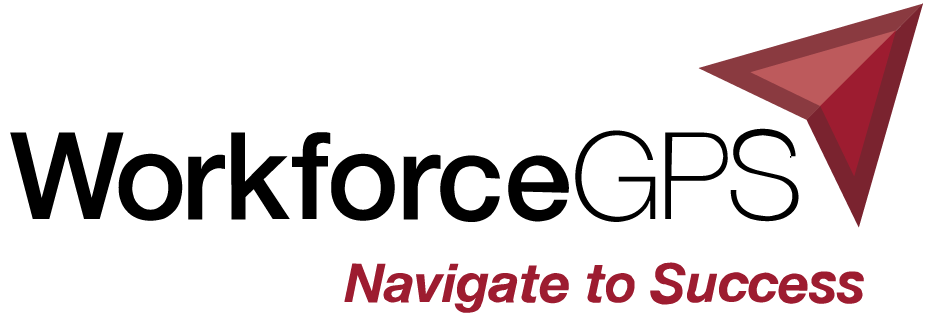 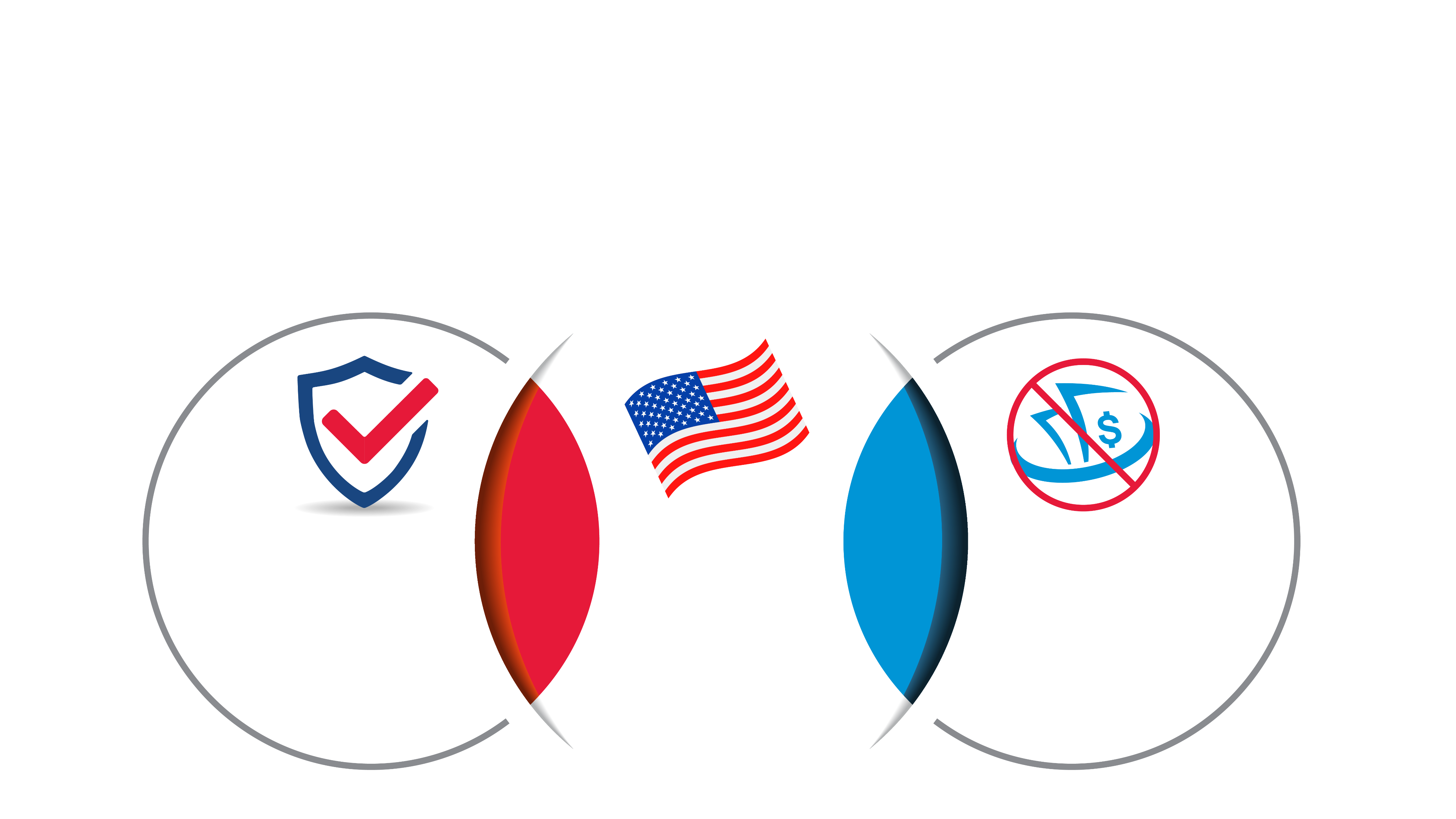 CareerOneStop Key Features
Trustworthy
National
Scope
No Cost
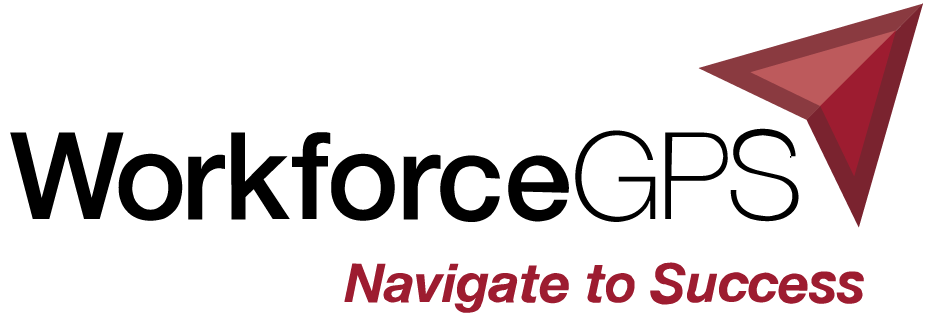 CareerOneStop Homepage
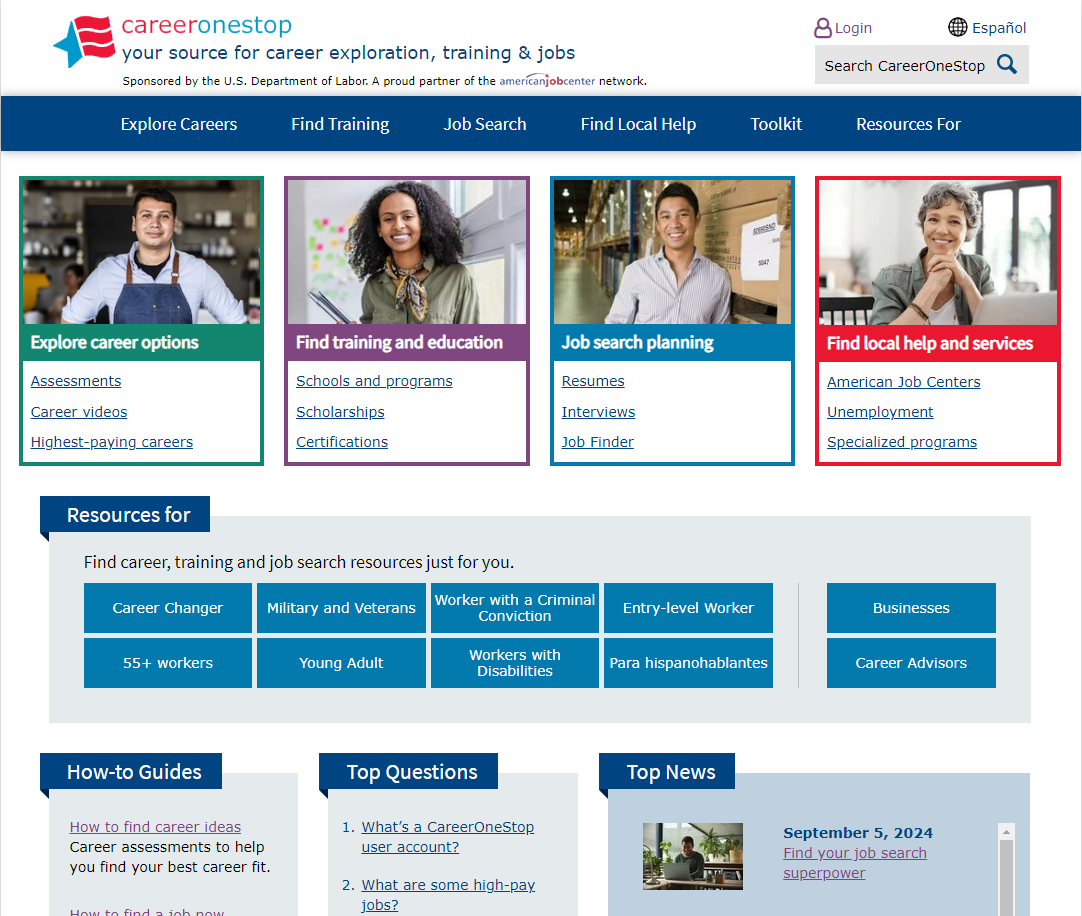 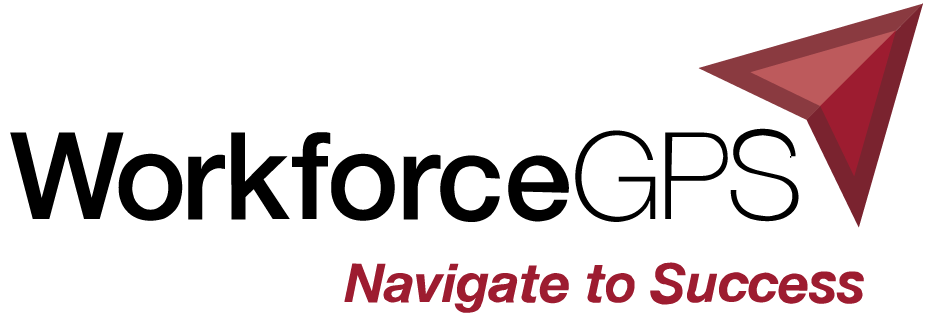 Find Training
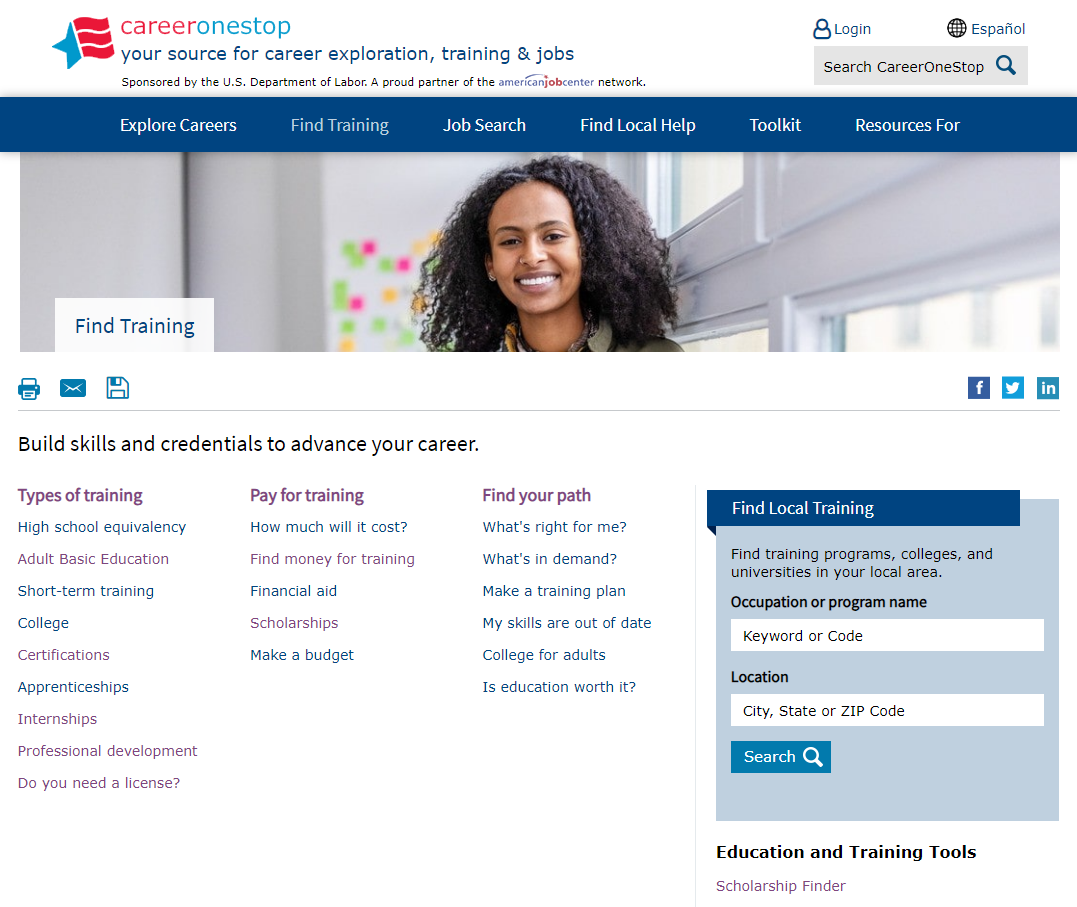 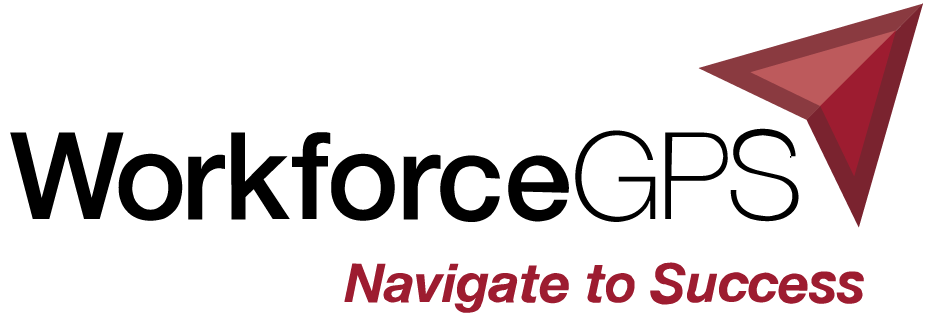 Local Training Finder
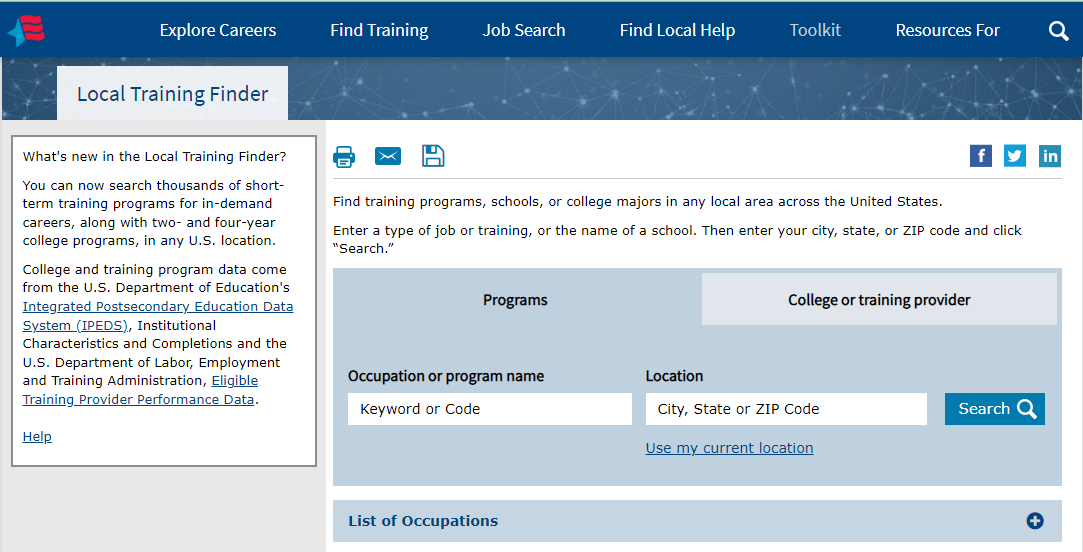 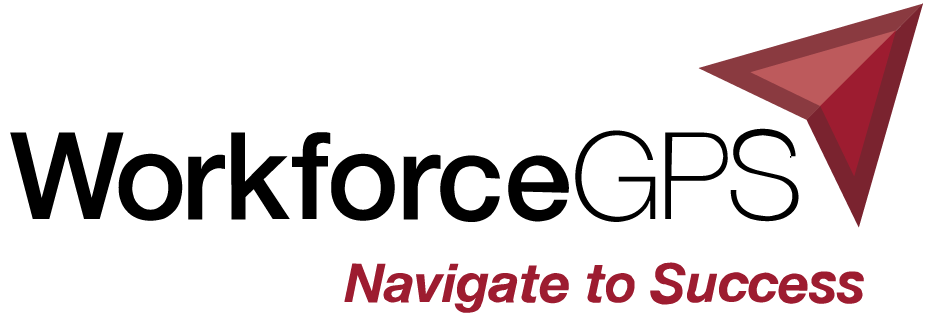 Local Training Finder – Results Page
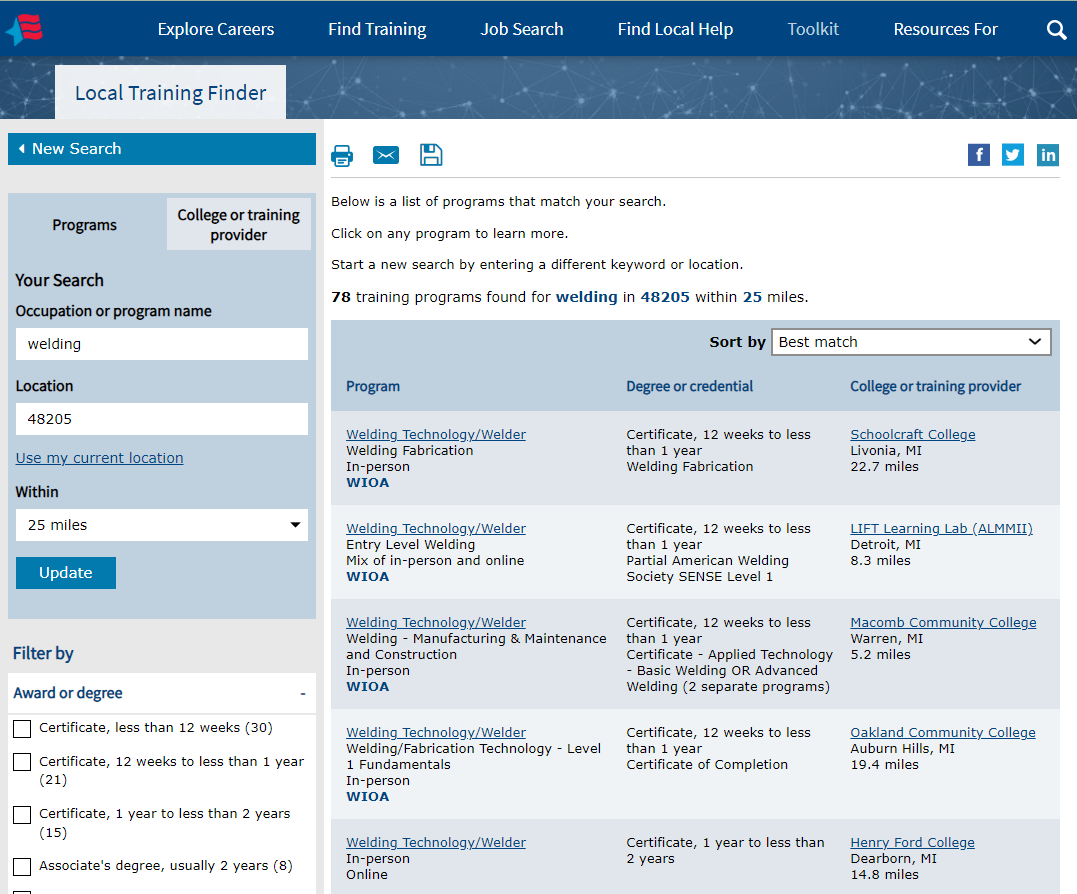 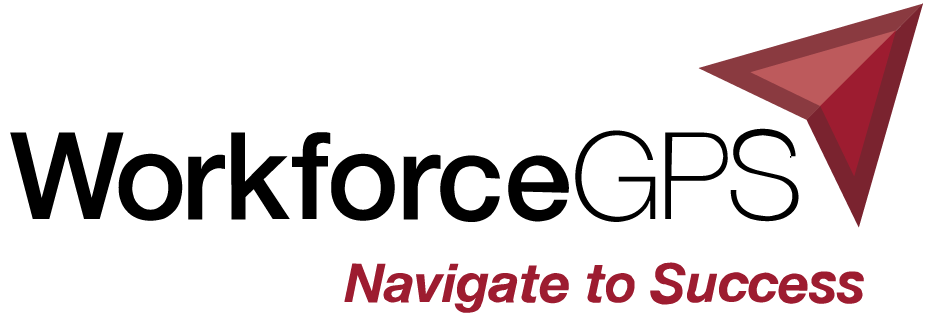 Local Training Finder – Detail Page (WIOA)
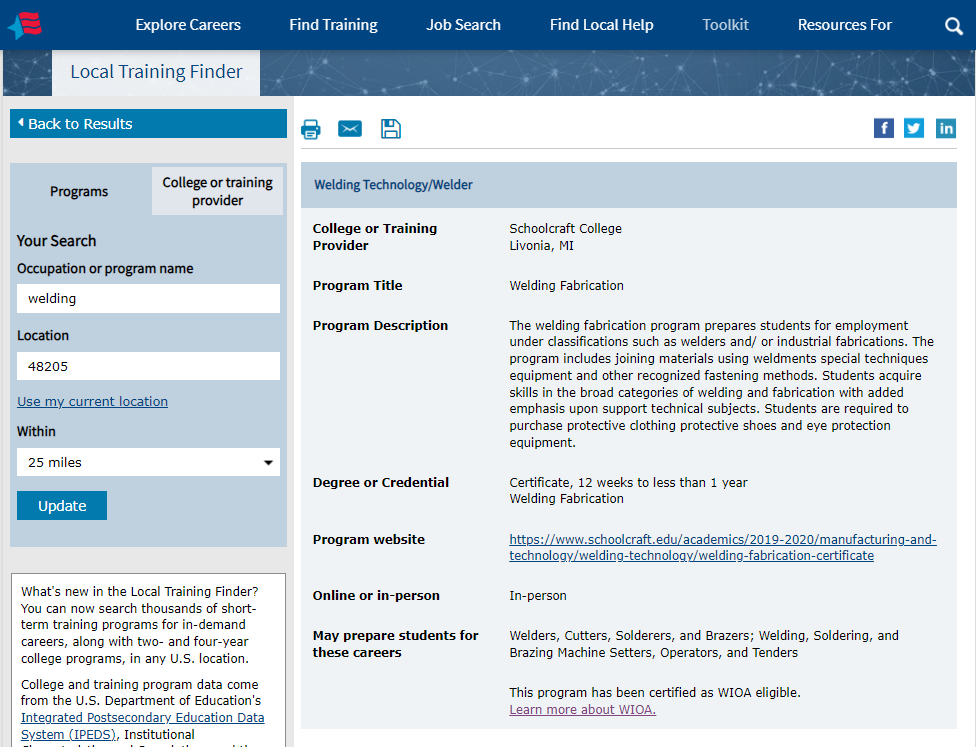 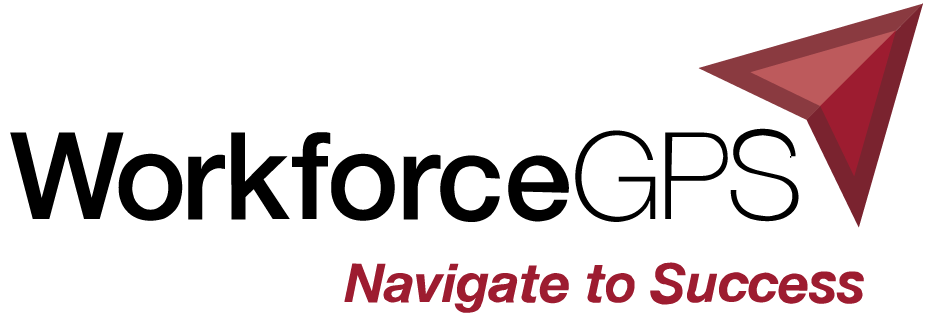 Local Training Finder – Detail Page (IPEDS)
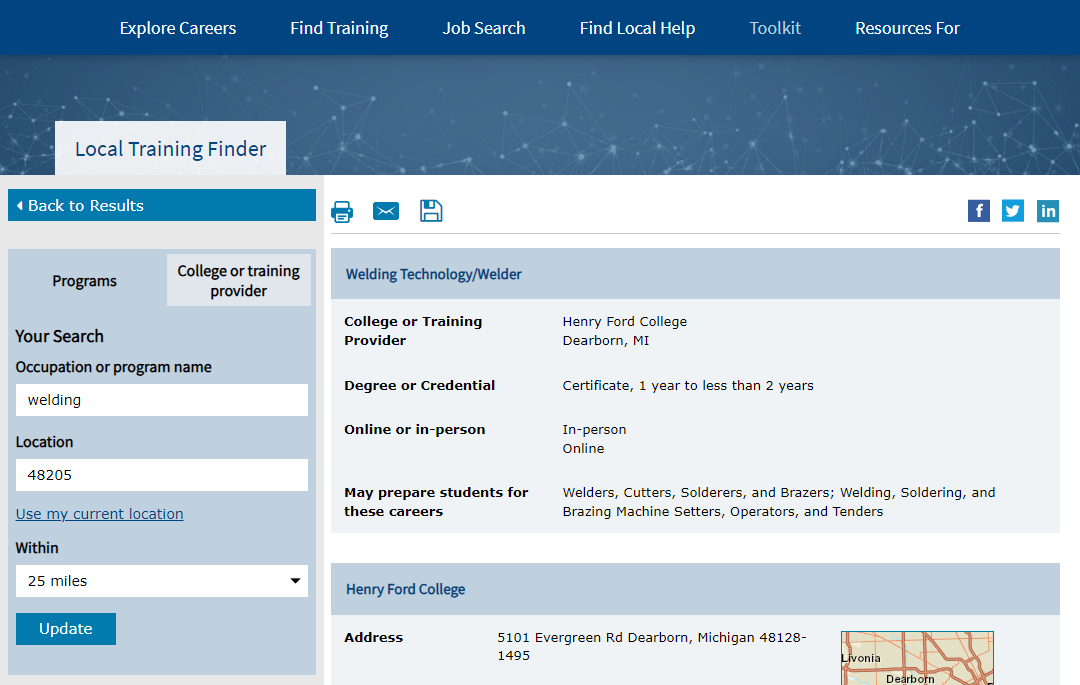 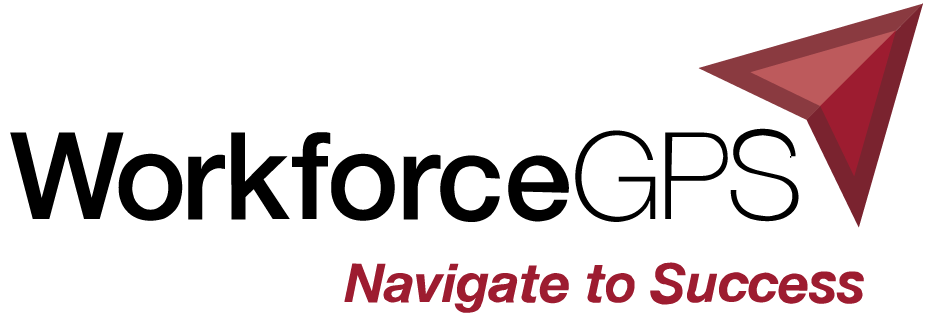 Local Training Finder – Provider Search
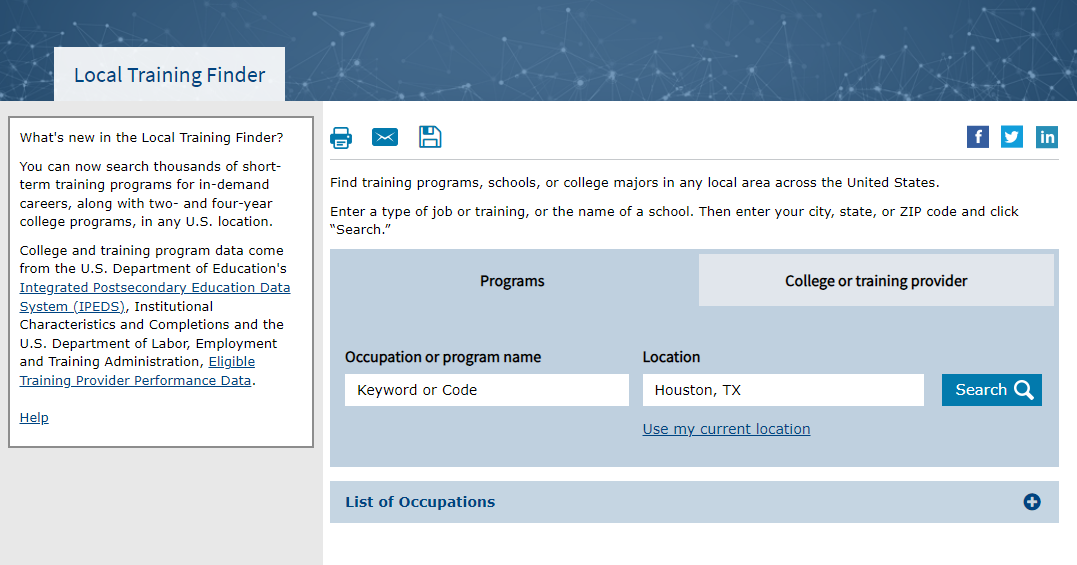 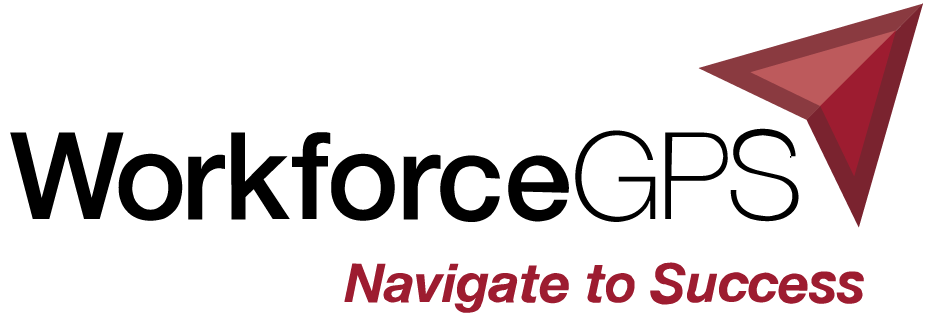 Local Training Finder – Provider Search Results
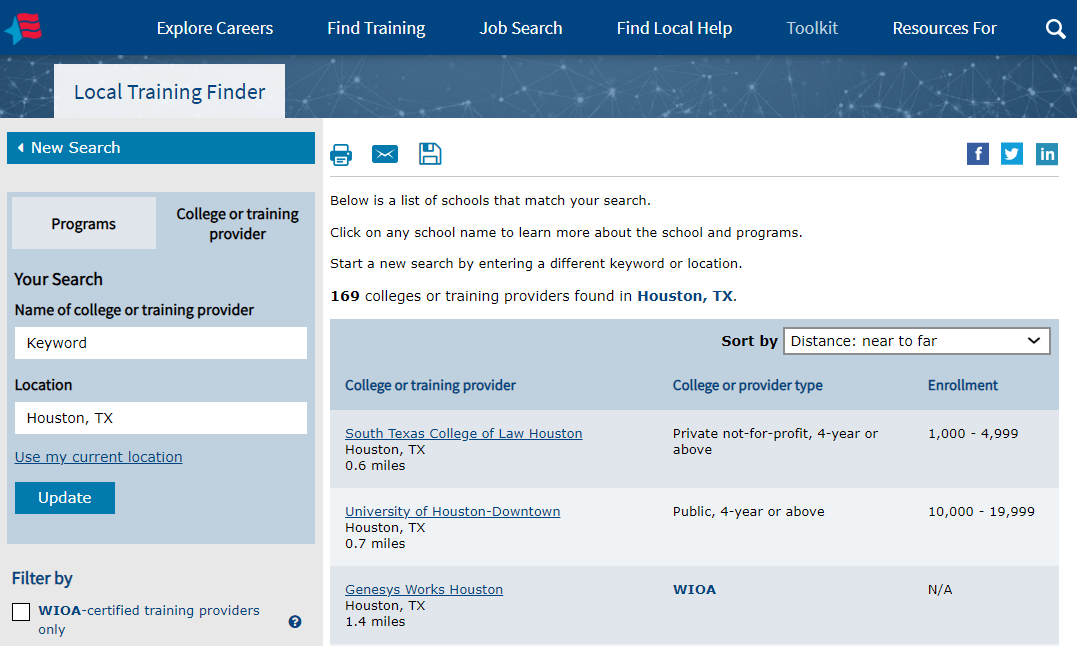 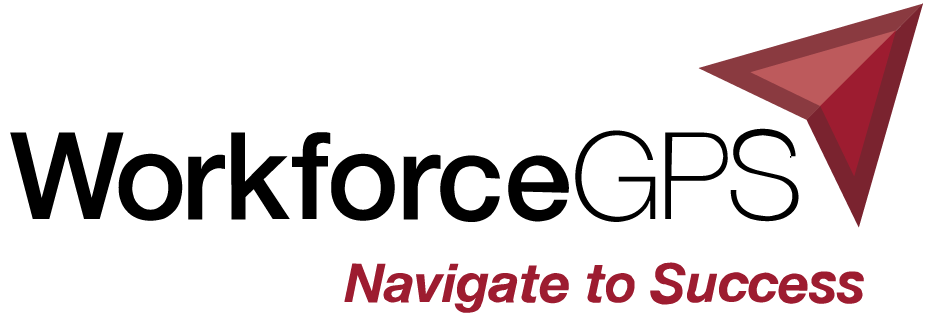 Local Training Finder – Detail Page (Provider)
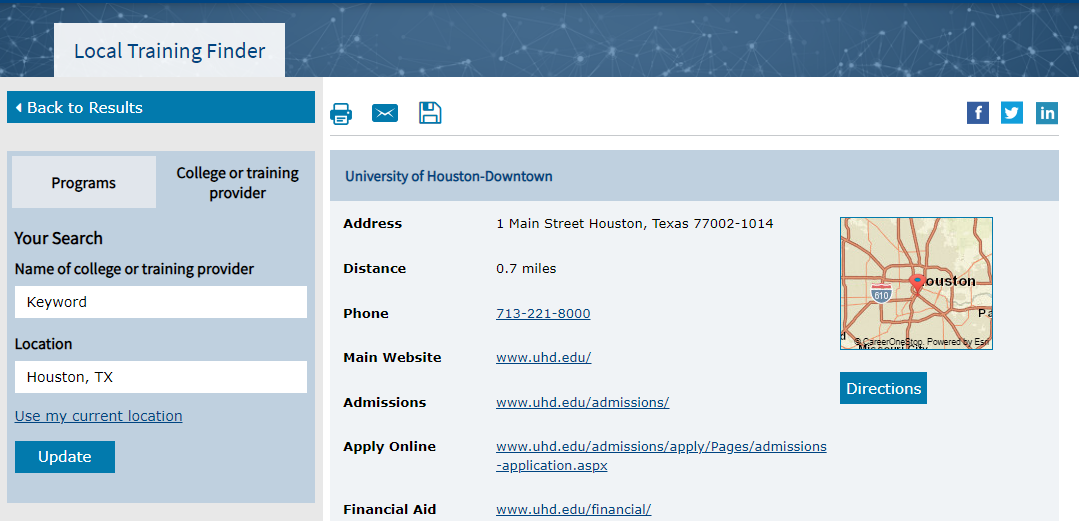 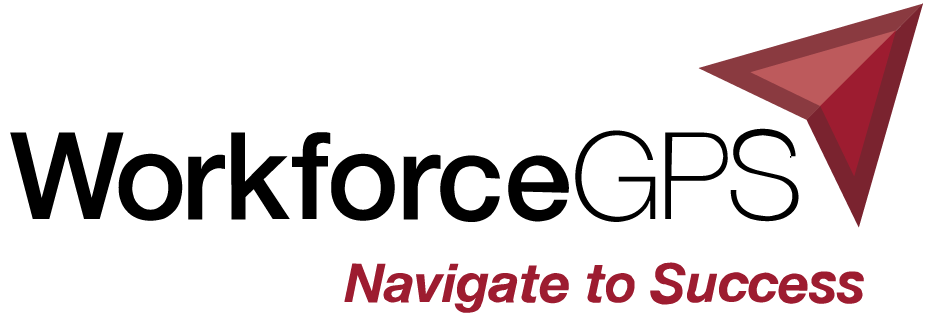 Certification Finder
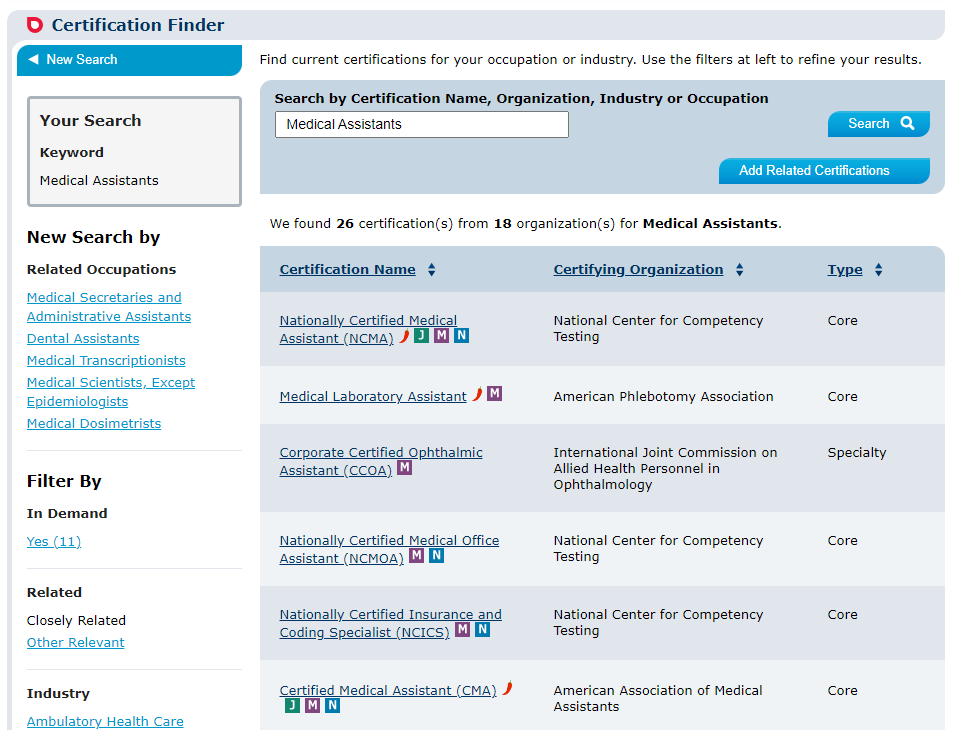 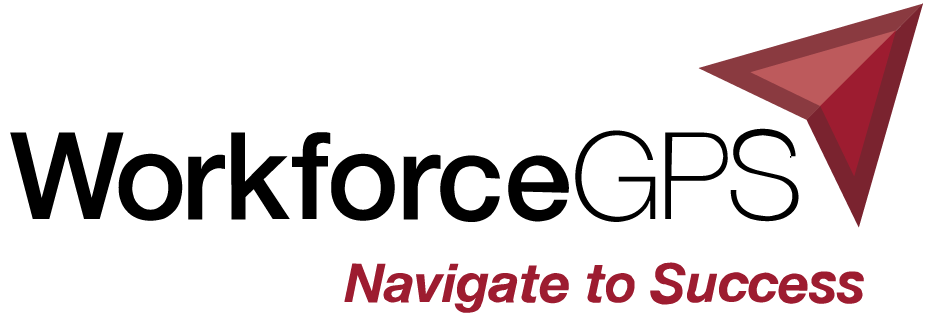 Certification Finder – Detail Page
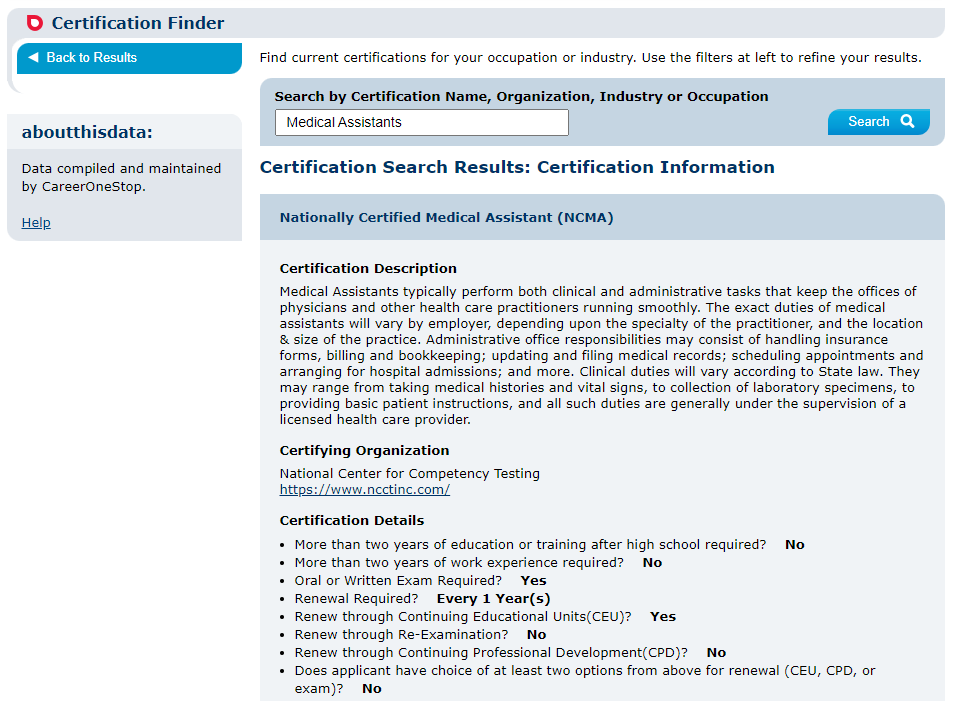 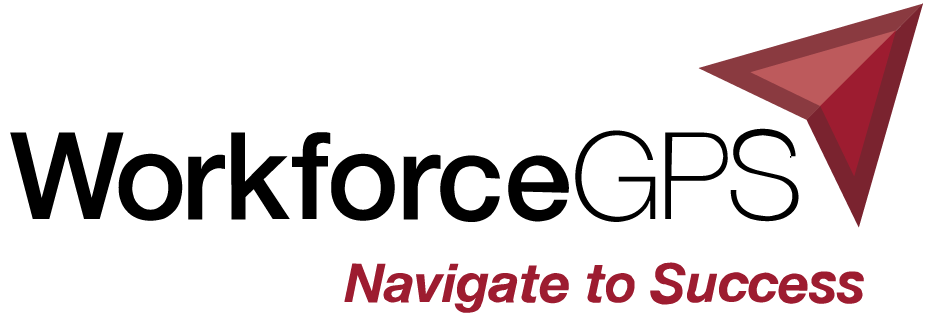 License Finder
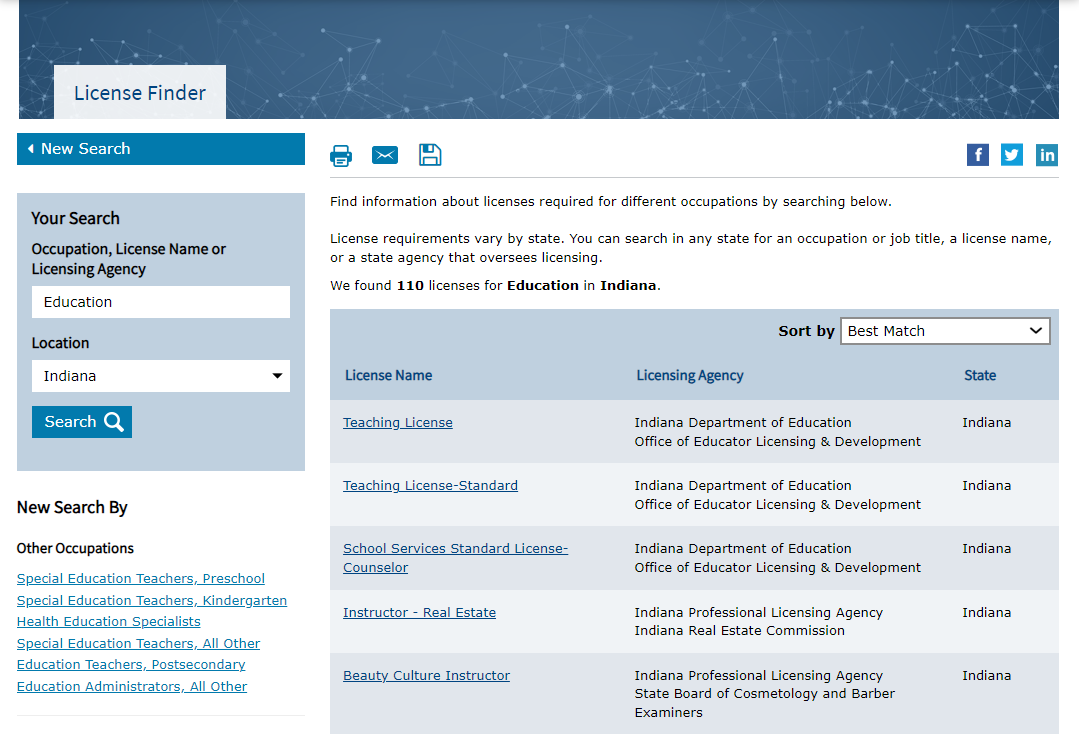 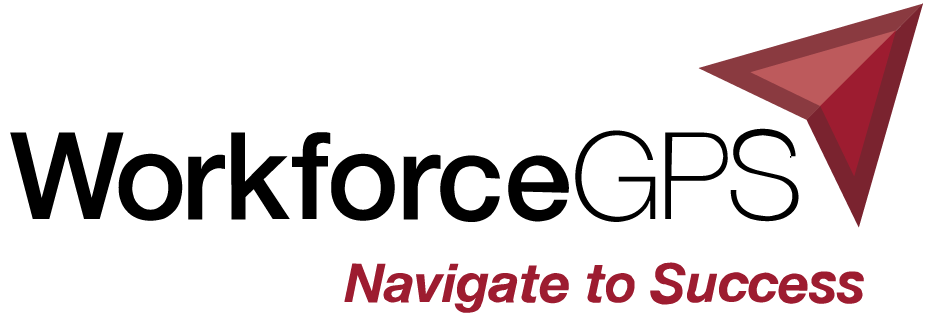 License Finder – Detail Page
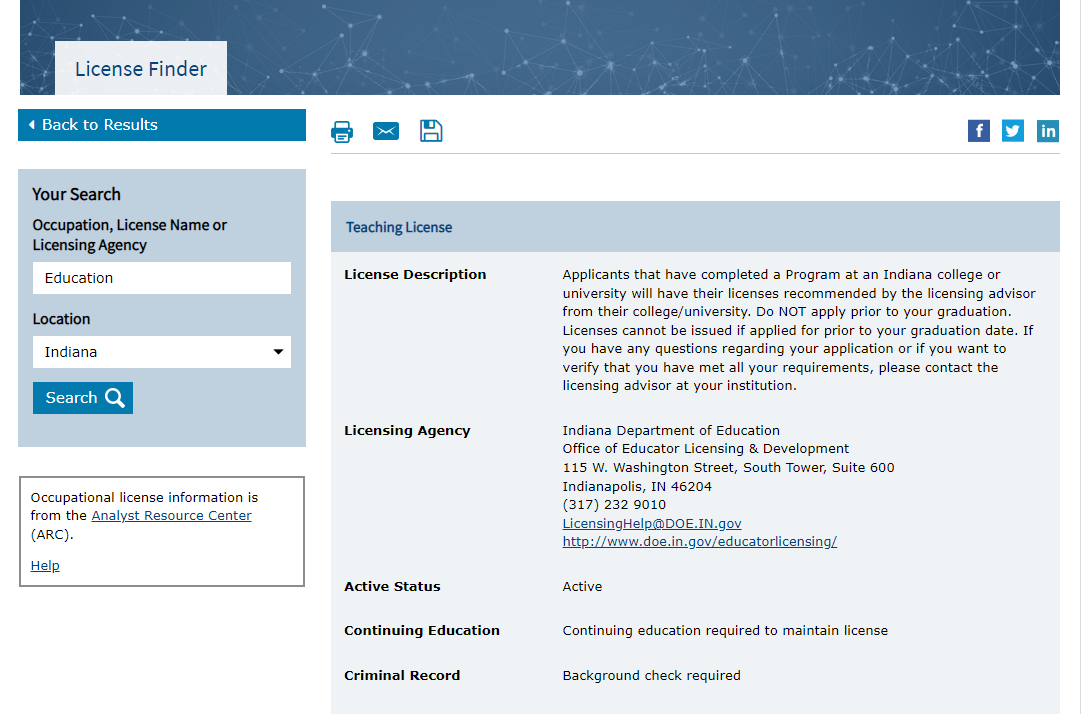 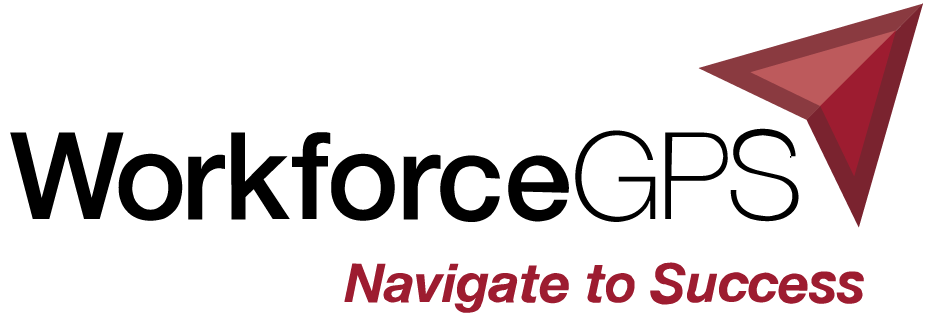 Professional Association Finder
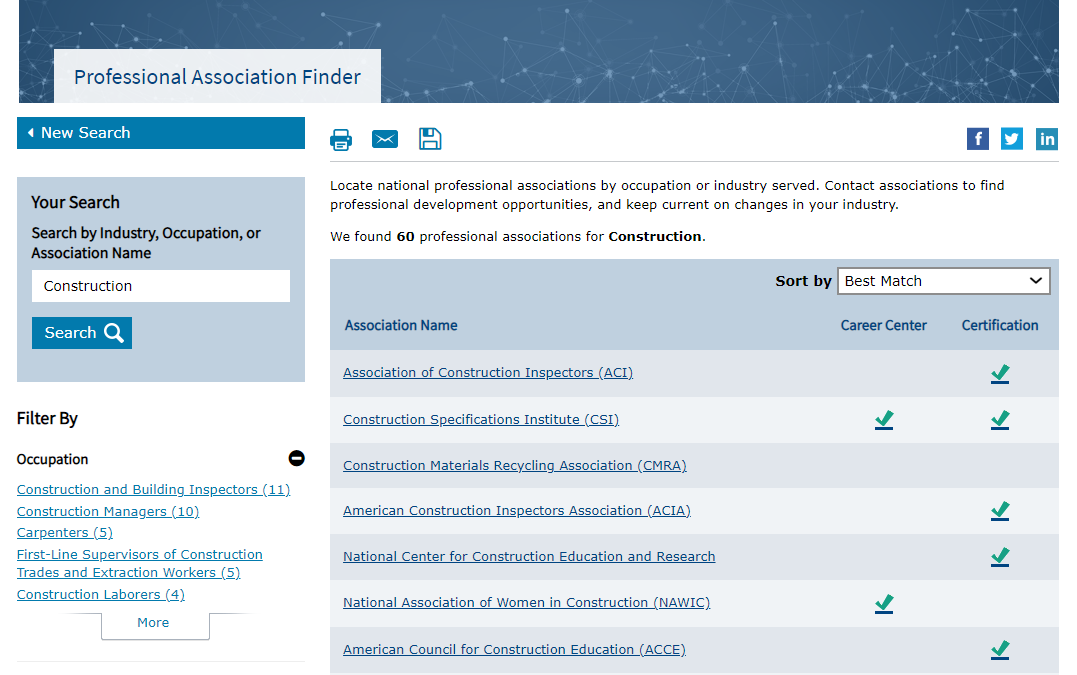 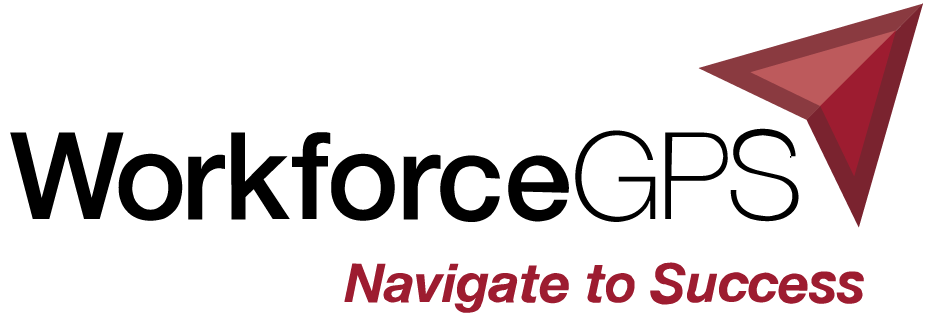 Scholarship Finder
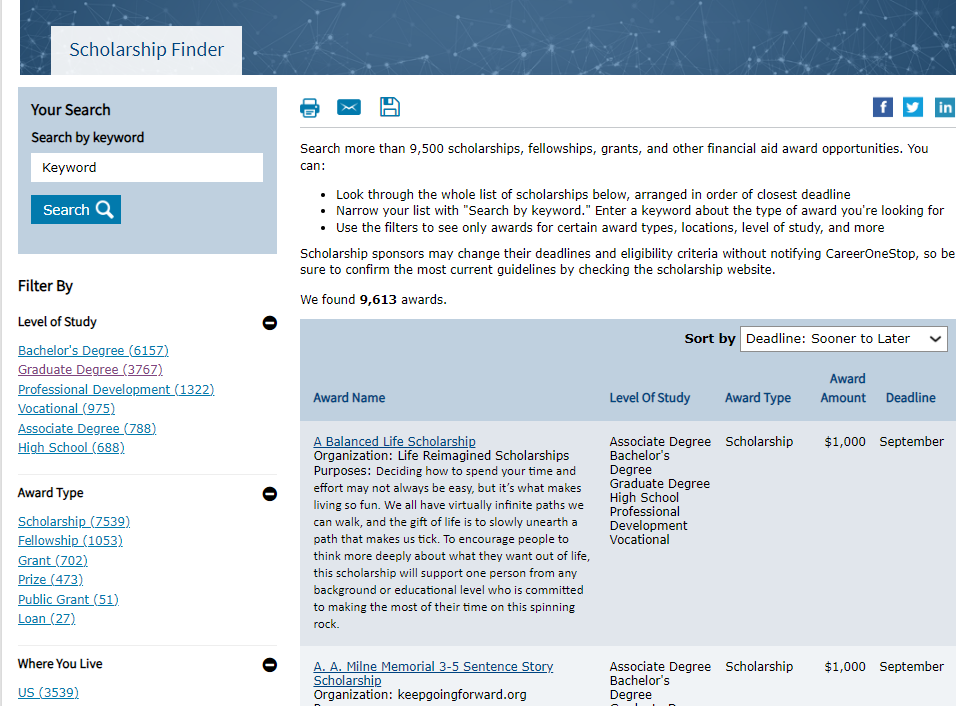 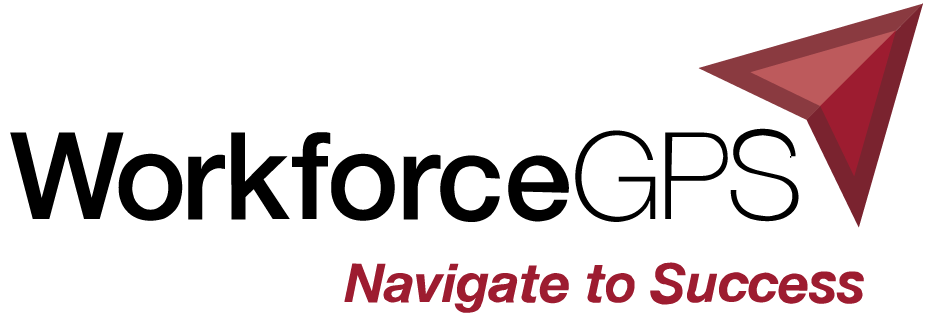 Scholarship Finder – Detail Page
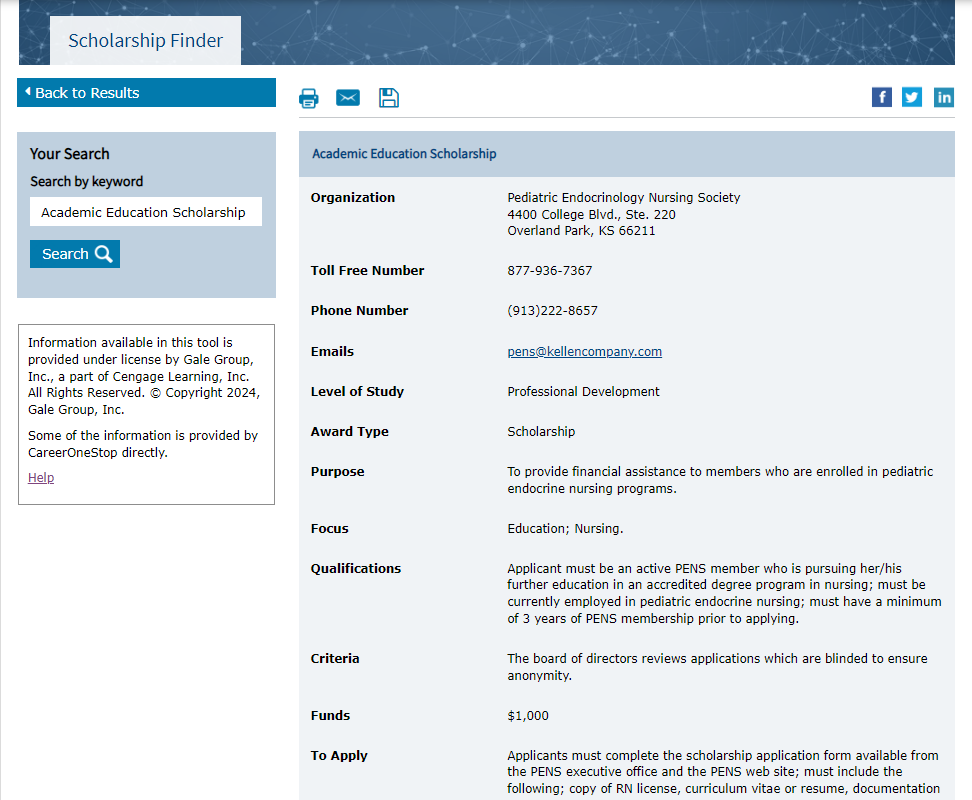 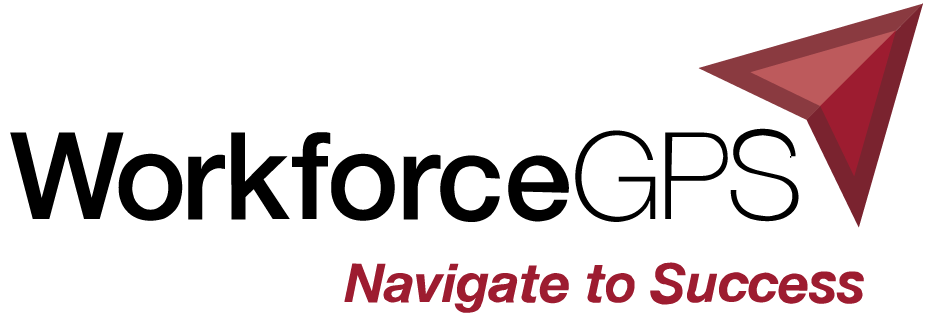 Occupation Profile
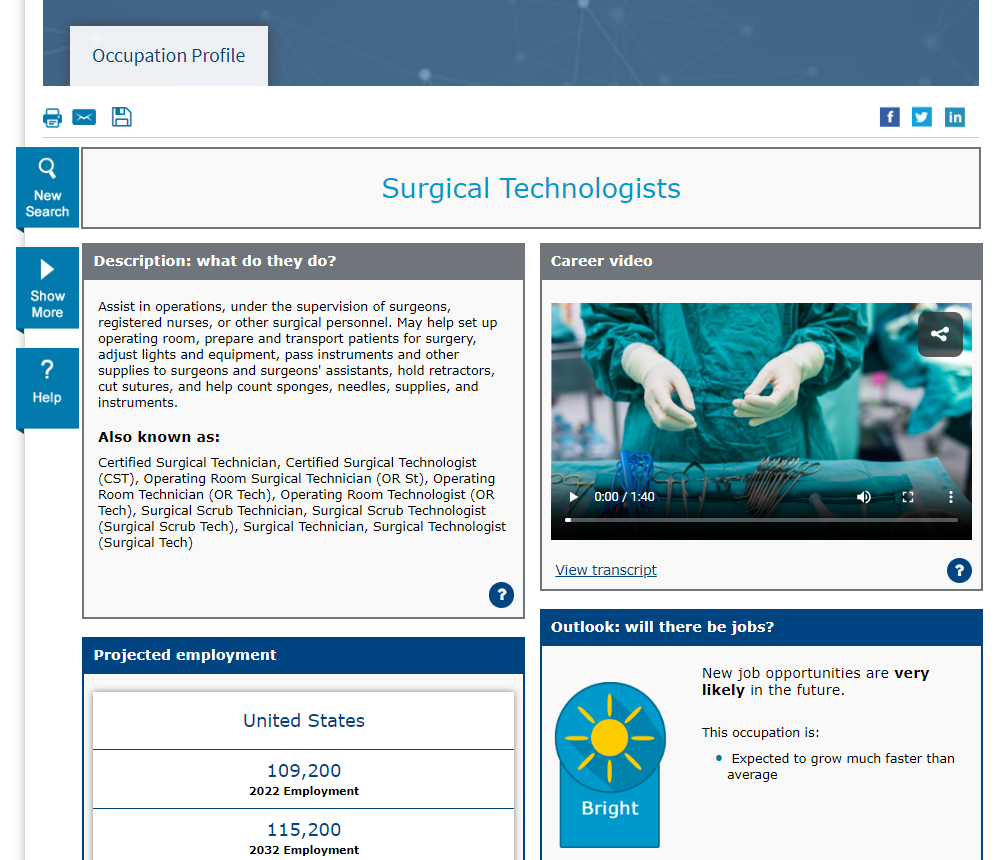 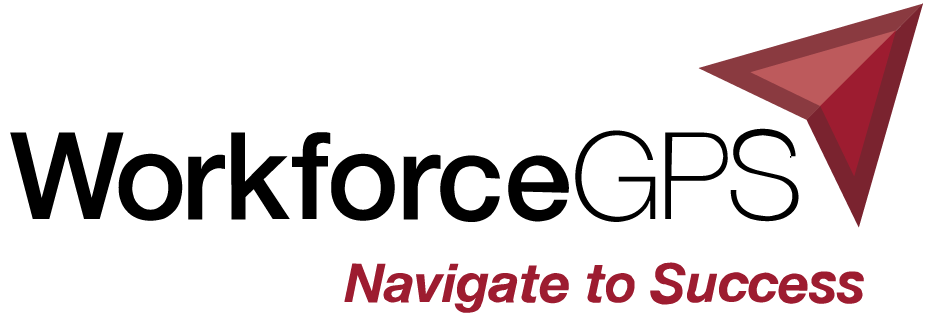 Occupation Profile – Education & Training
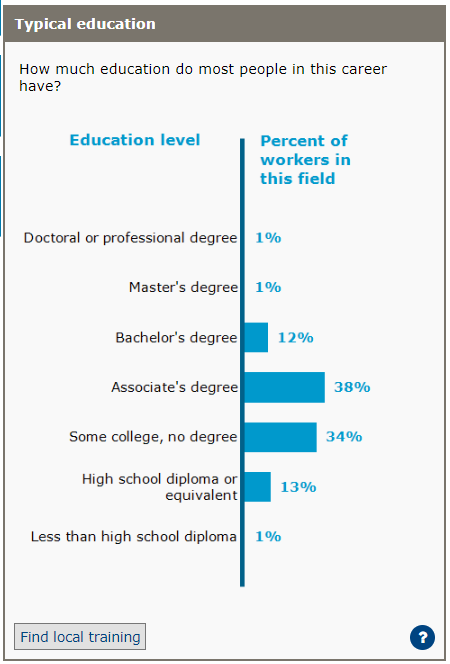 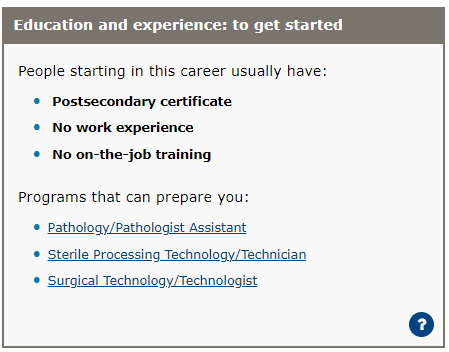 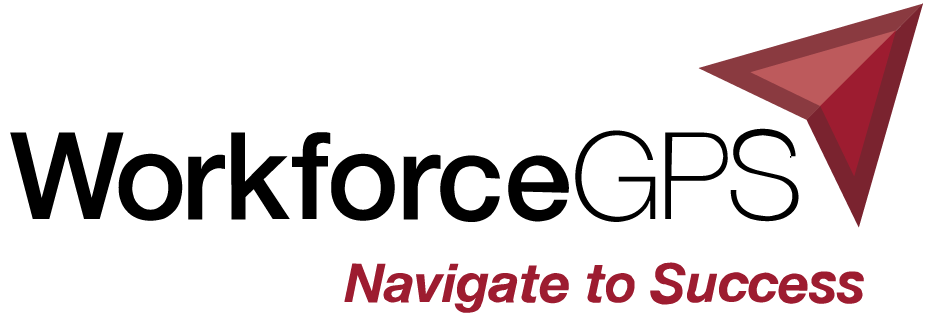 How-To Guide – Switch Careers
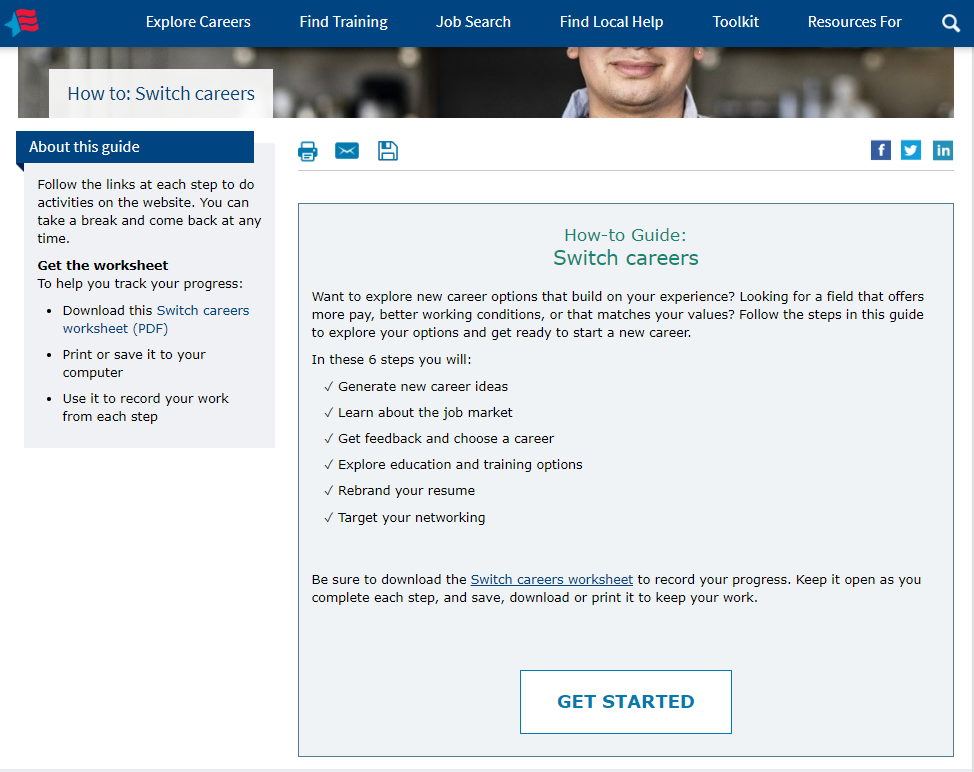 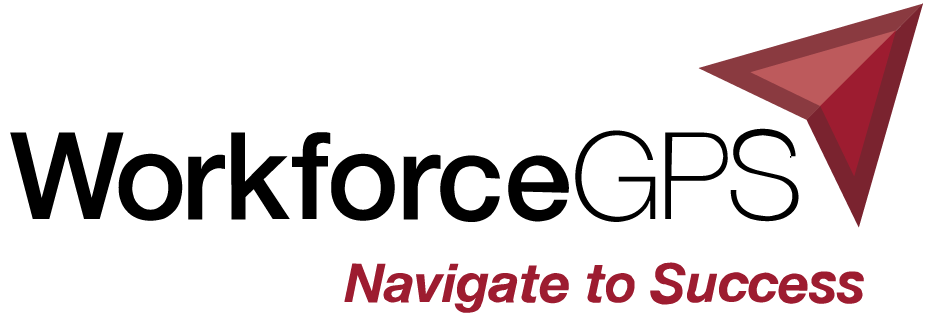 Career Advisors Page
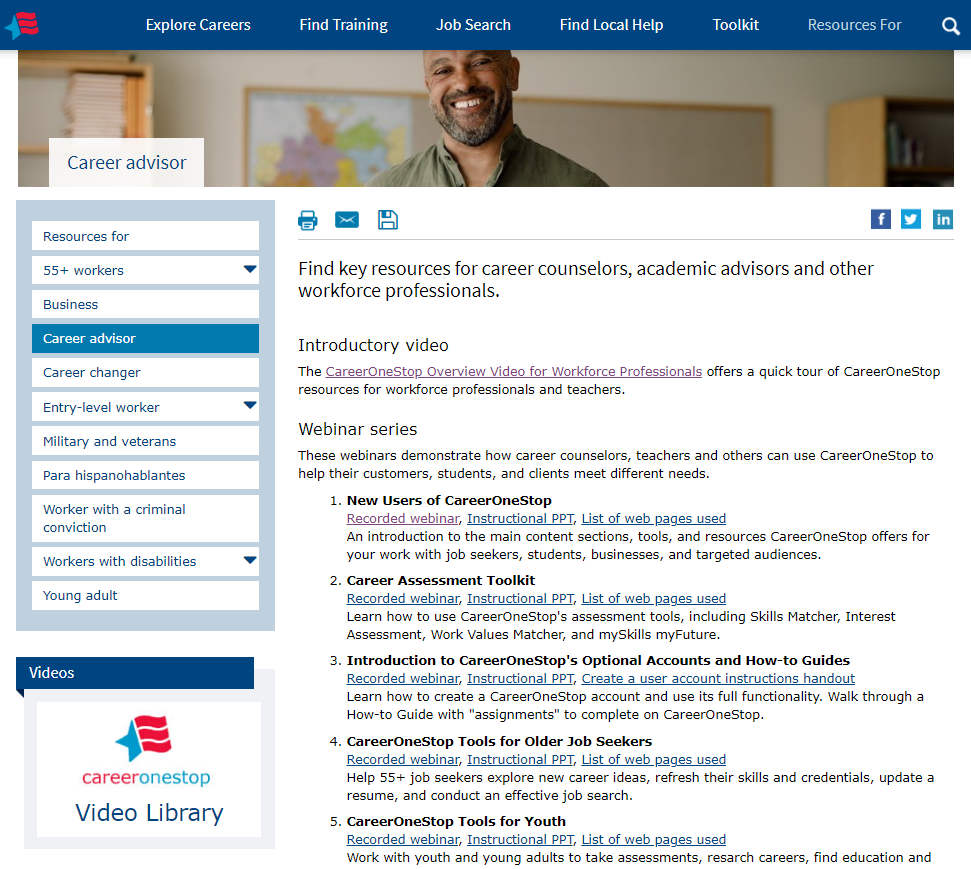 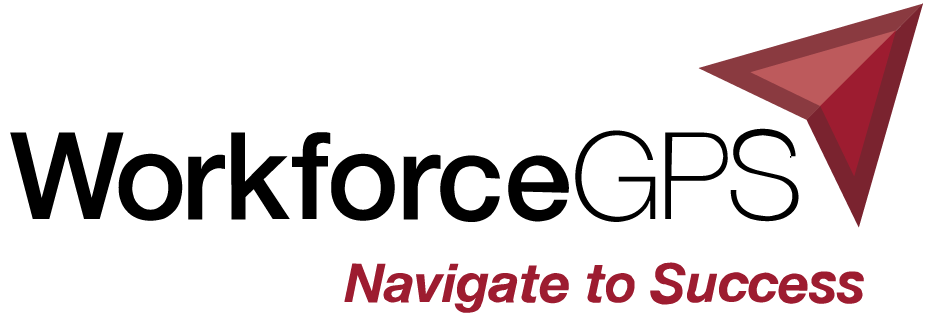 CareerOneStop Footer
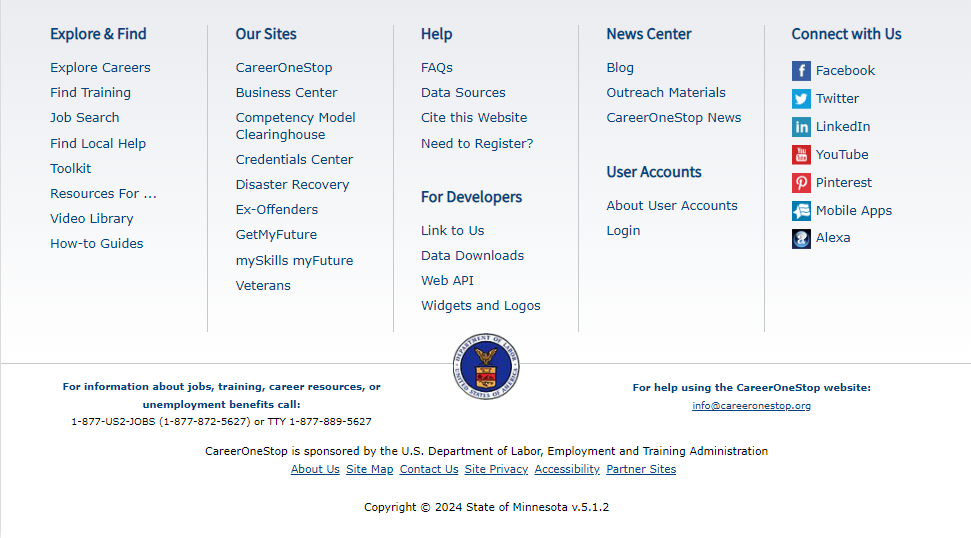 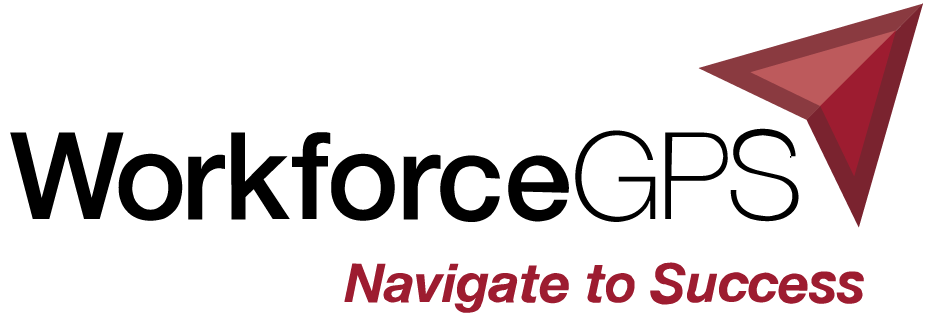